ERASMUS + KA 1 - BOLOGNIA
Razvijajmo se zajedno putem inovacije
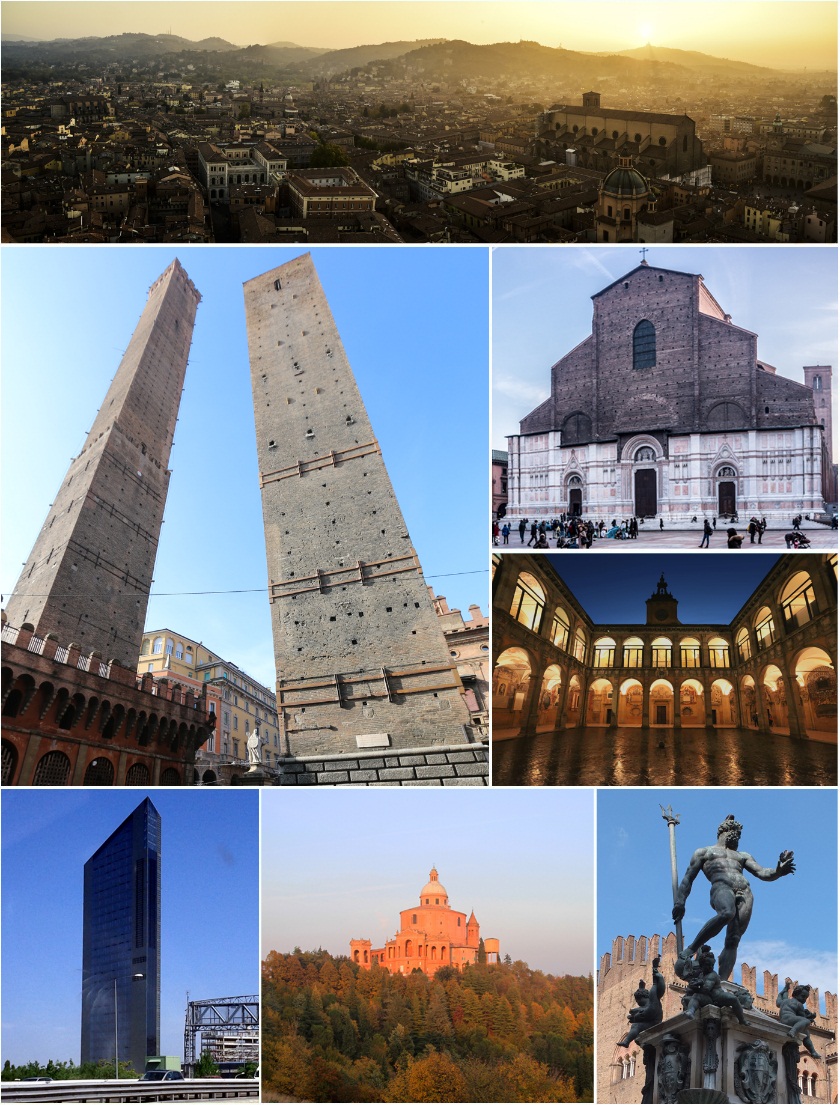 Jadranka & Ines
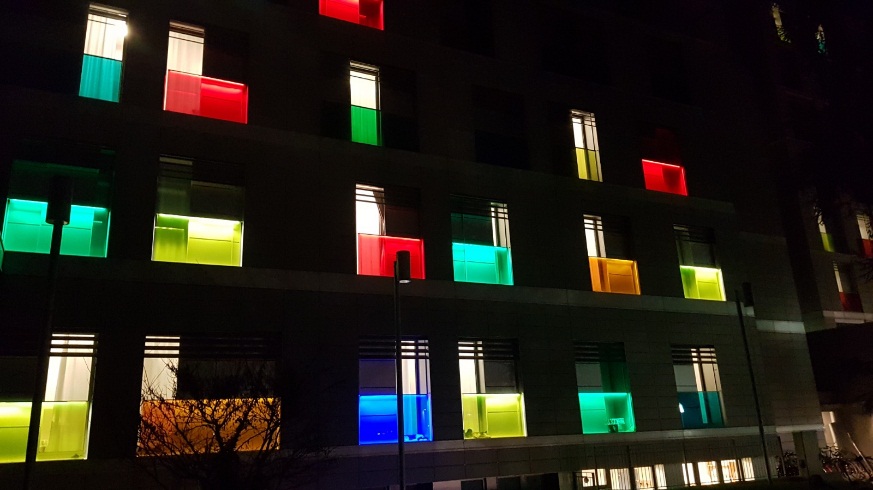 U okviru Erasmus + KA 1 projekta “ Razvijajmo se zajedno putem inovacije” ostvarili smo 7. mobilnost od 3. ožujka do 9.ožujka  u središtu pokrajine Emilia – Romagna, gradu Bologna.

Bologna, kojeg još zovu i grad znanja osnovan je još od strane Etrušćana , a tijekom svoje burne prošlosti bio je po važnosti drugi grad iza Vatikana

Nastavnica informatike i matematike Jadranka Ivanušić i ravnateljica Ines Budić pohađale su strukturirani tečaj “ Kako osmisliti i provesti Projekt mobilnosti Erasmus + za učenike i osoblje”.

Tečaj je provela organizacija IFOM  iz Bolognie. Ugodno smo se po dolasku smjestili u Hotel Camplus Living Bononia u kojem se tečaj i odvijao.
Prvi dan
Upoznali smo sudionike tečaja i voditelja Francesca Tarantina i njegove suradnike. Za sve sudionike bilo je organizirano vođenje po Bologni kao i zajednički ručak i večera.
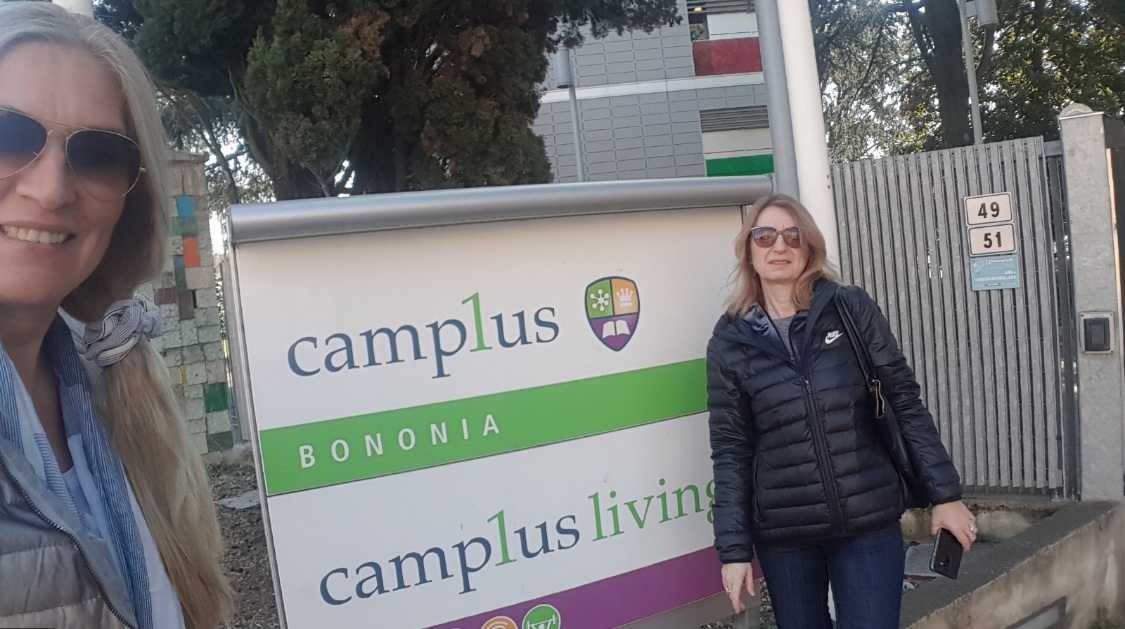 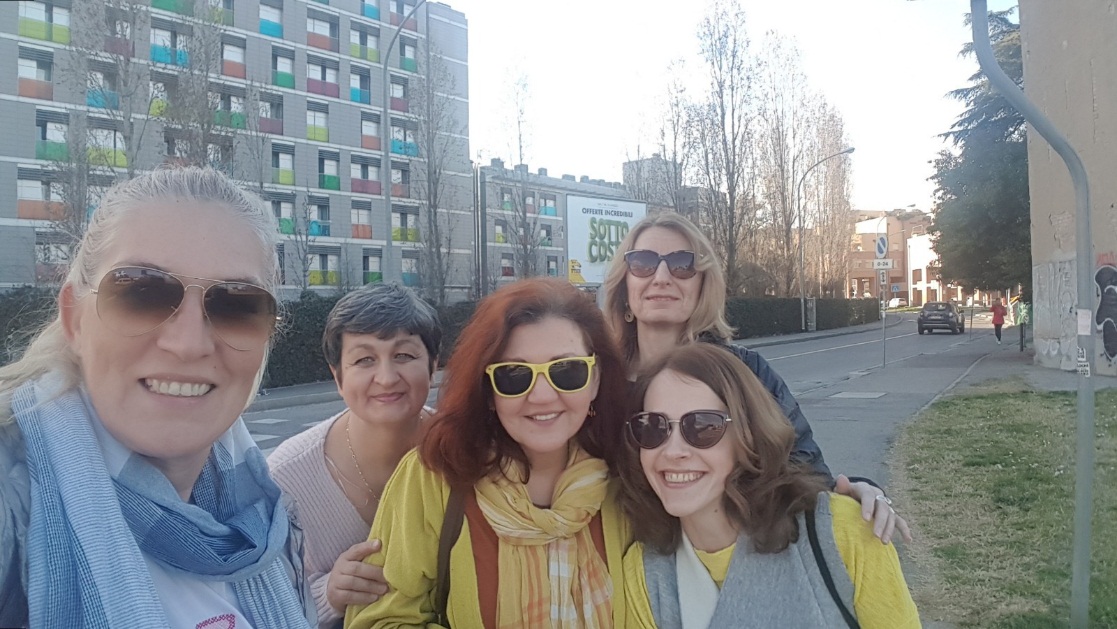 Drugi dan
Uvod u tečaj, detaljno predstavljanje programa Erasmus + sa posebnim naglaskom na mobilnosti za učenike i zaposlenike i Europski razvojni plan.

Dobili smo i odradili grupni projektni zadatak – raspravljanje o projektnim idejama , podjela u grupe i izrada nacrta Europskog razvojnog plana koji će biti u skladu s Razvojnim planom naše škole
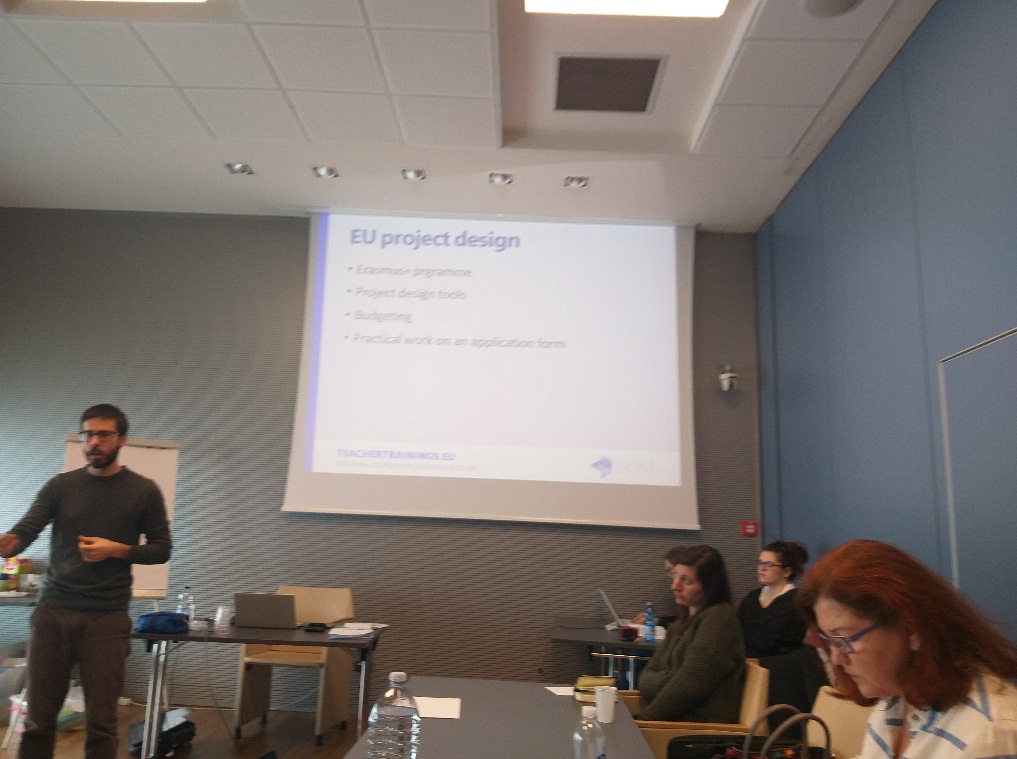 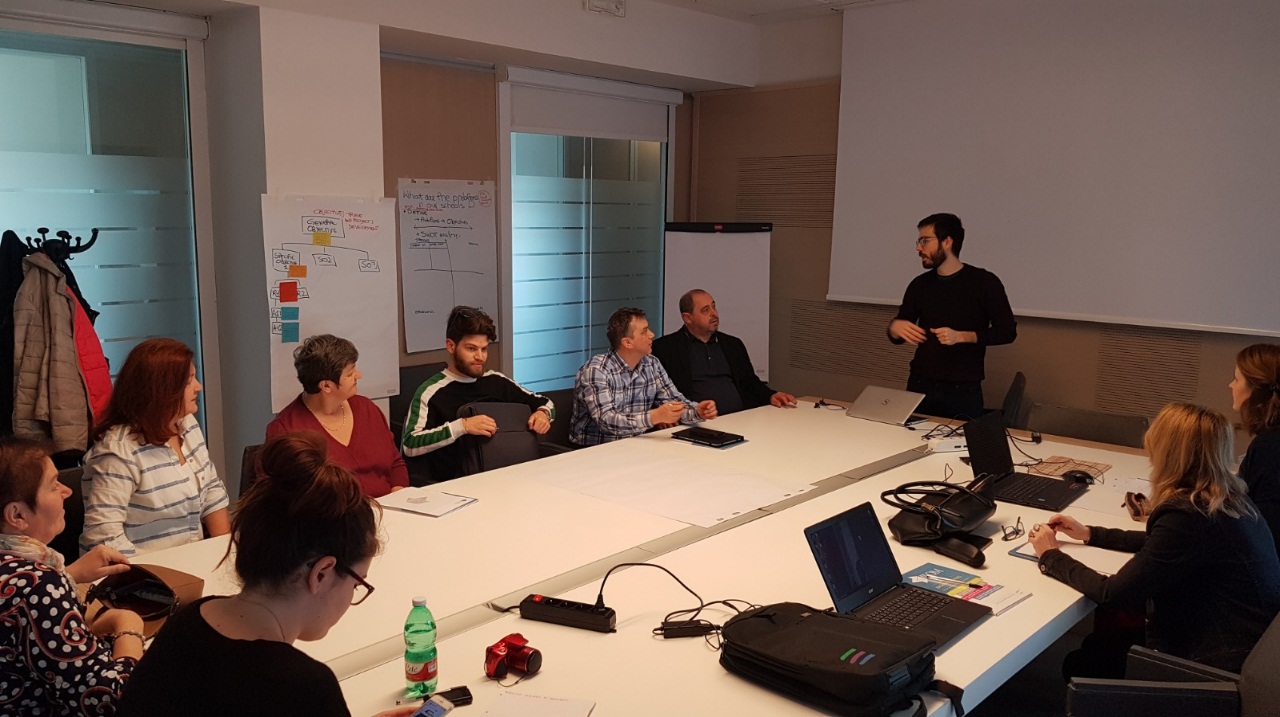 Treći dan
Pristup projektnom ciklusu

Prezentacija konkretnih projekata koje financira EU – usporedba i analiza ciljeva programa koji su odbačeni i odobreni u okviru Erasmus + KA 1. 

Grupni zadatak – razviti Stablo problema i ciljeva

Upotreba različitih alata u razredi projekta, definiranju ciljeva ( SWOT, KPI, WBS, SMART… ) Napisati – opis projekta kroz aktivnosti ( esej , povezati ključne aktivnosti)
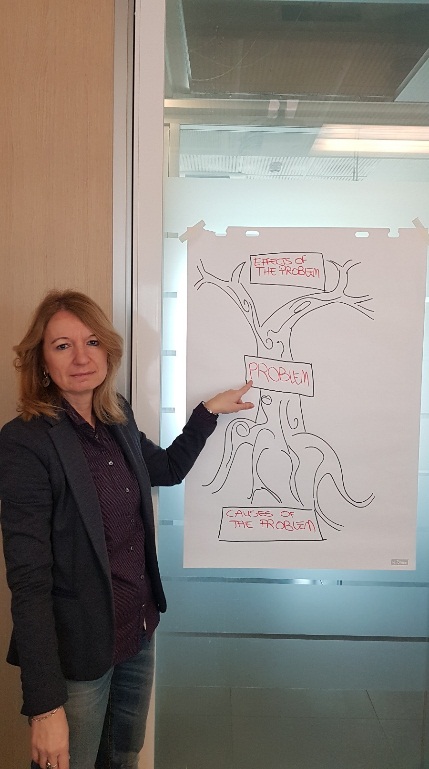 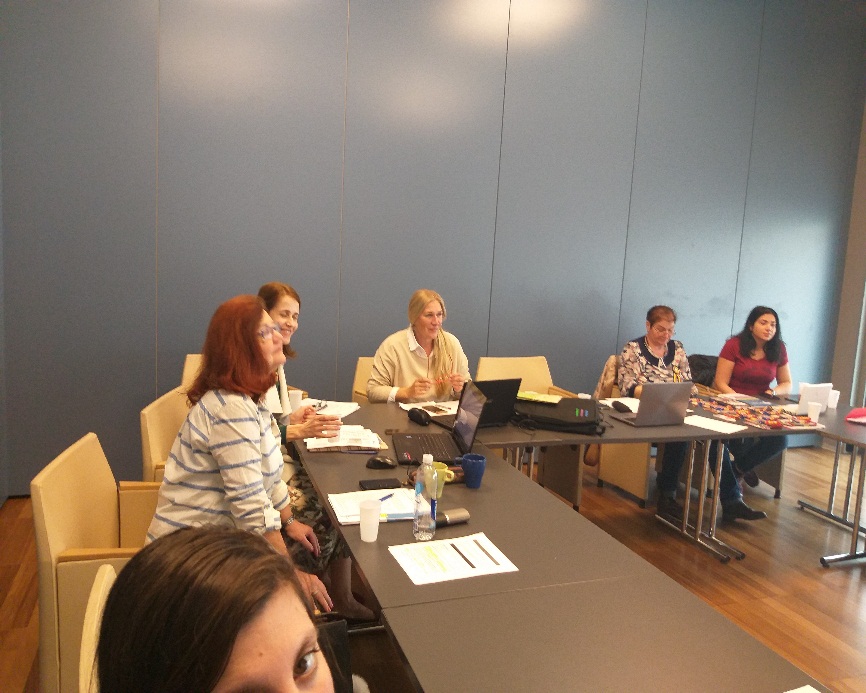 SWOT

SWOT analiza je jedan od instrumenata kojima se manager može poslužiti u kreiranju strategije. Ovo je kvalitativna analitička metoda koja kroz 4 čimbenika nastoji prikazati snage, slabosti, prilike i prijetnje određene pojave ili situacije. 

S - Strengths → snaga
W - Weaknesses → slabosti
O - Opportunities → prilike
T - Threats → prijetnje
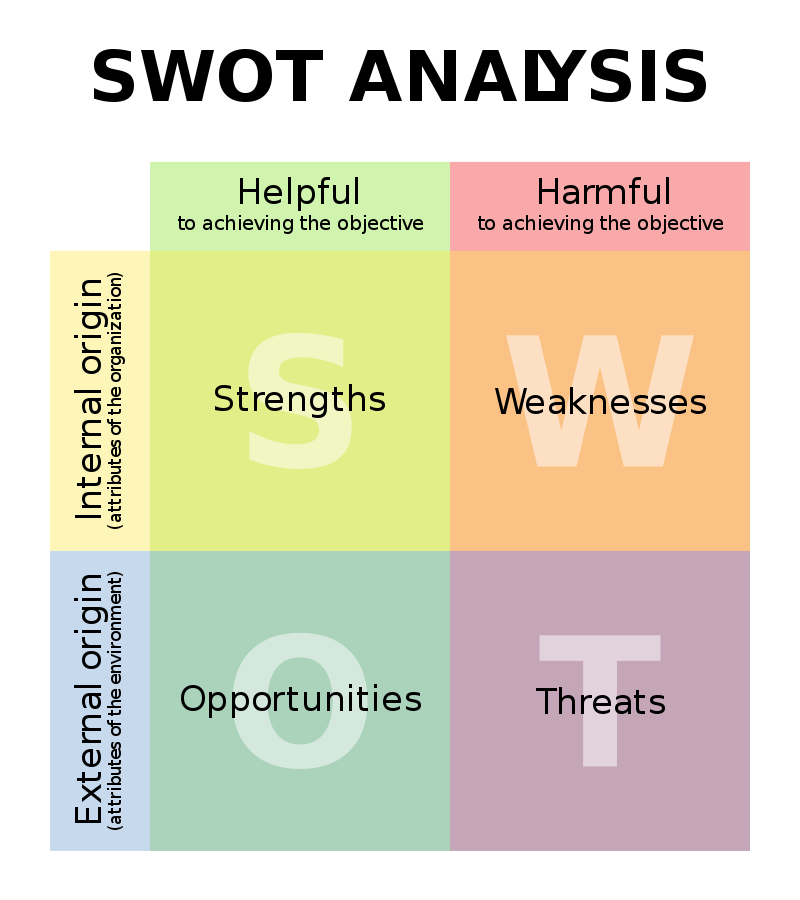 SMART

Jedna od metoda postavljanja ciljeva je S.M.A.R.T. metoda. Riječ smart na engleskom jeziku znači mudar, pametan, a akronim S.M.A.R.T. se sastoji od engleskih riječi: 
      Specific – Measurable – Achievable – Relevant - Timely 
Specifičan – Mjerljiv – Ostvariv – Relevantan – Vremenski definiran. 

To su ciljevi kakve želimo. Sve ove karakteristike jednako su važne i  cilj mora obuhvatiti sve kako bi bio dobro postavljen.
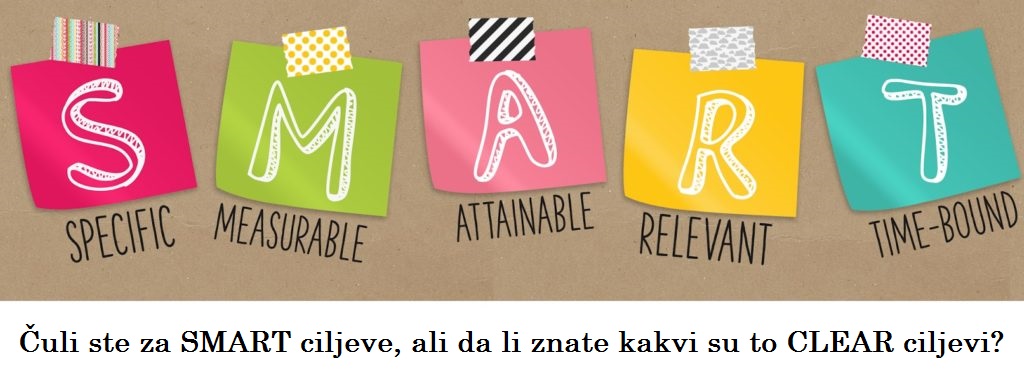 KPI

Ključni pokazatelji poslovanja (KPI -Key performance indicators)
Zašto cilj nije dobro postavljen? 
Nemamo odgovore na pitanja: Tko? Kako? Što? Koliko? Do kad?
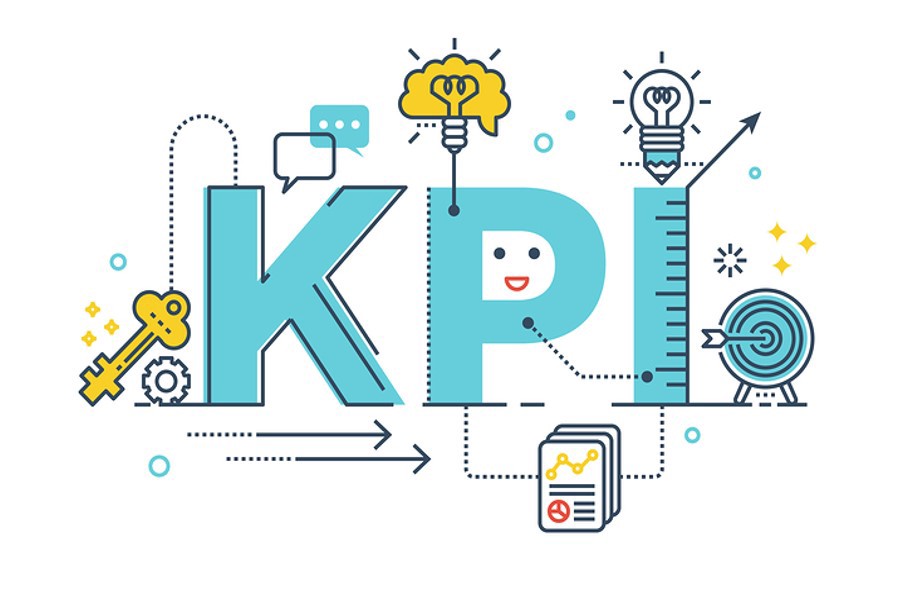 WBS

Proces planiranja nije samo konačna i zaokružena cjelina, on je i iterativni postupak koji se odvija i tijekom naredne faze – provedbe projekta.
Bez plana nikamo
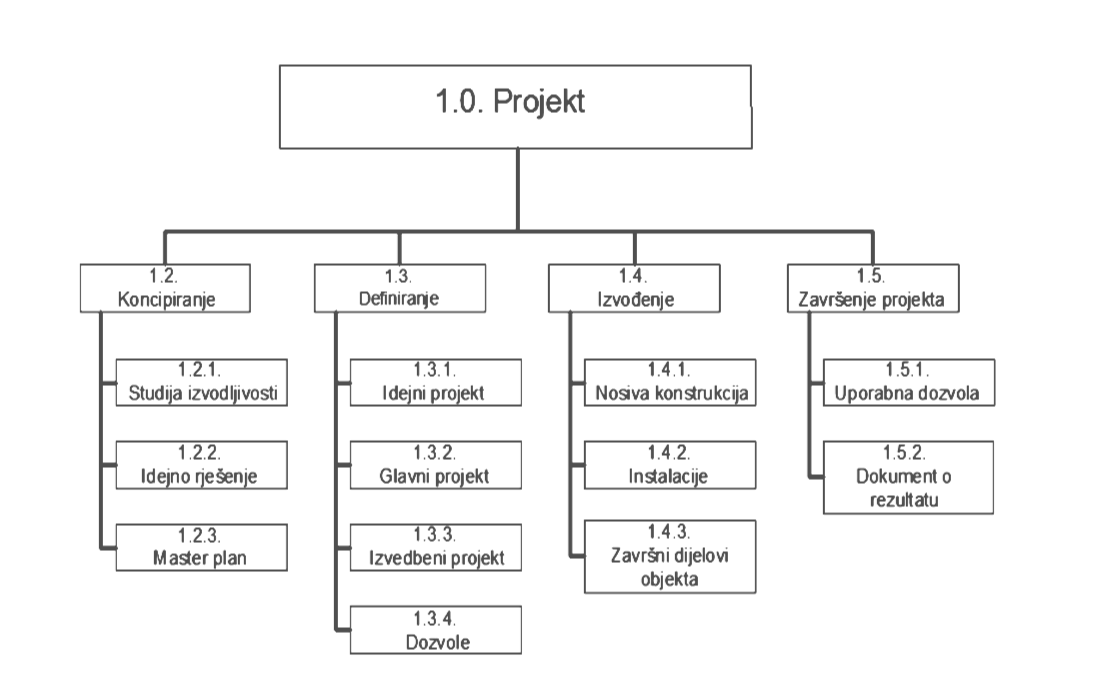 Četvrti, peti i šesti dan
Razrada Projekta po svim etapama, predstavljanje izrade proračuna , predstavljanje konkretnih projekata financiranih od strane EU, analiza primjera proračuna.

Izrada Europassa i certifikata.
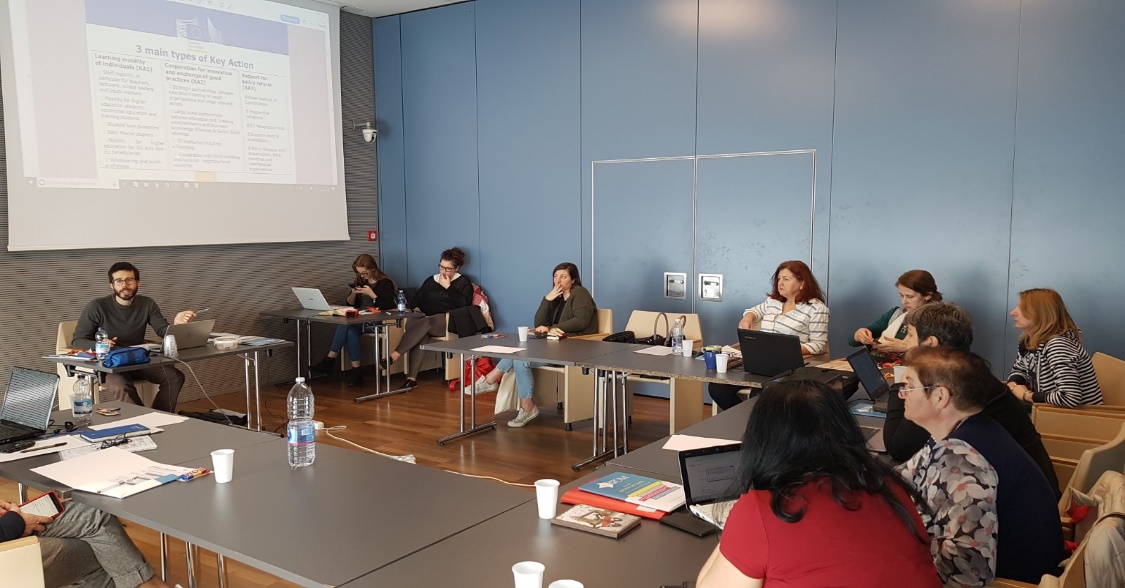 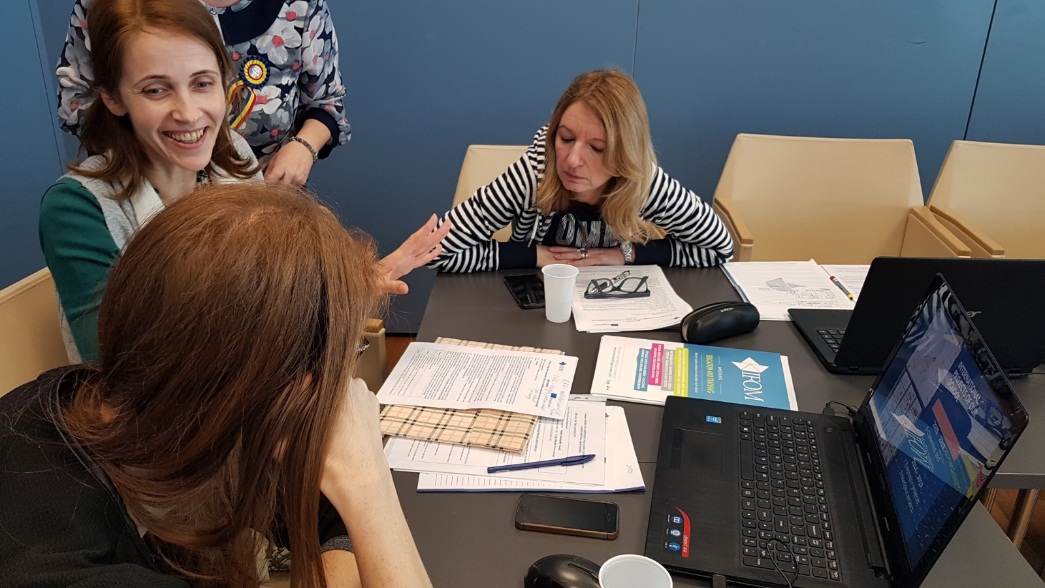 Četvrti, peti i šesti dan
Grupni rad – izrada proračuna i popunjavanje prijavnog obrasca. Planiranje i upravljanje svim fazama pripreme, diseminacija i praćenje  projekta.

Grupni rad – dovršenje strukture projekta aktivnostima vezanim uz pripremu, širenje projekta i praćenje
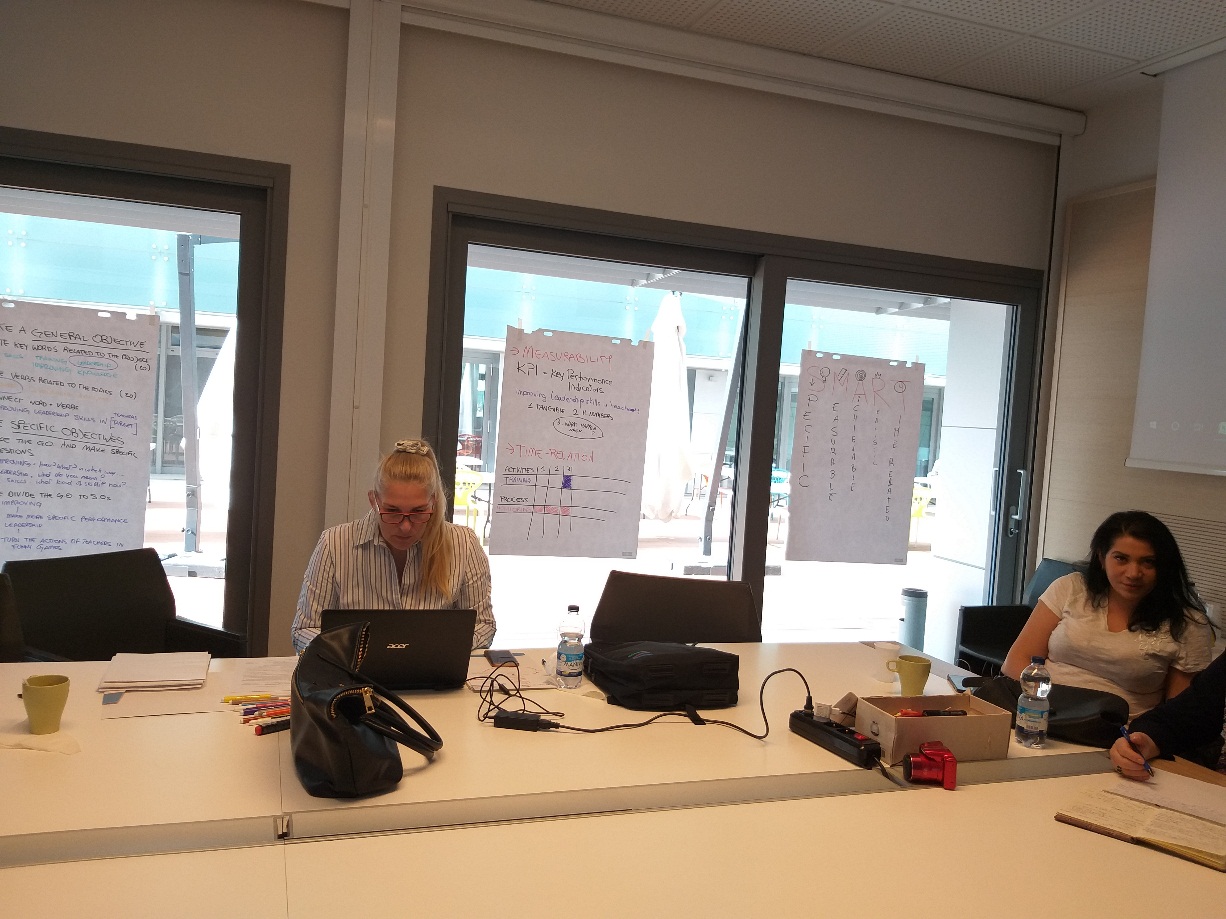 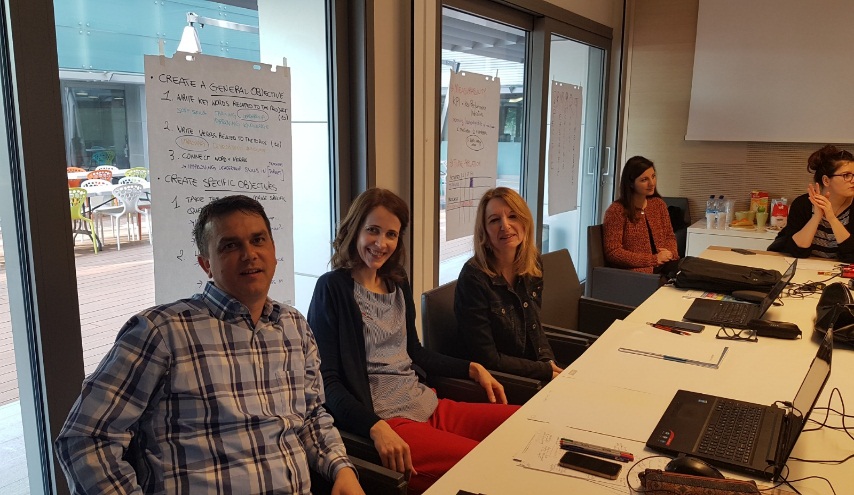 Šesti dan – odlazak u Firencu
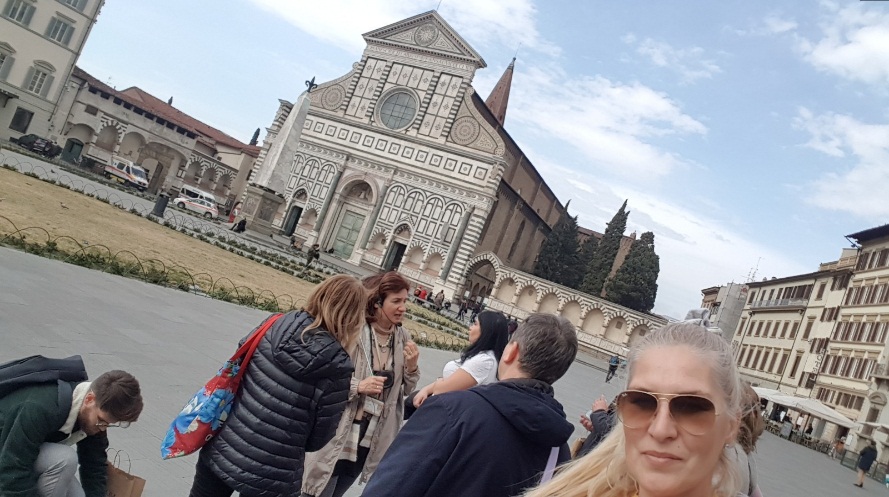 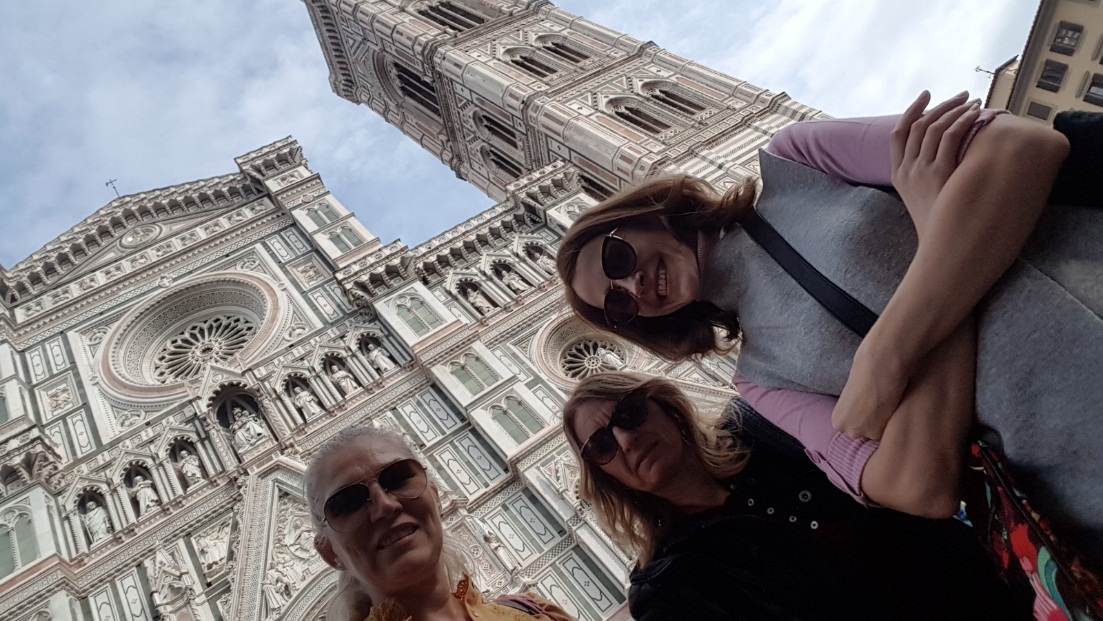 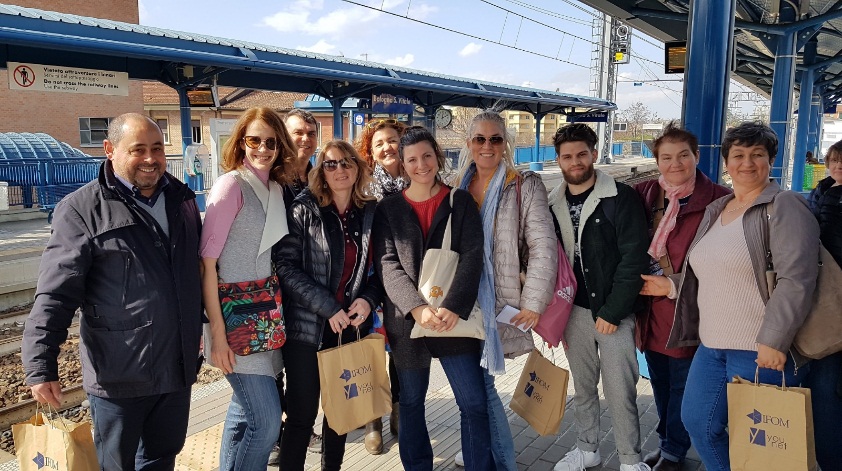 Sedmi dan
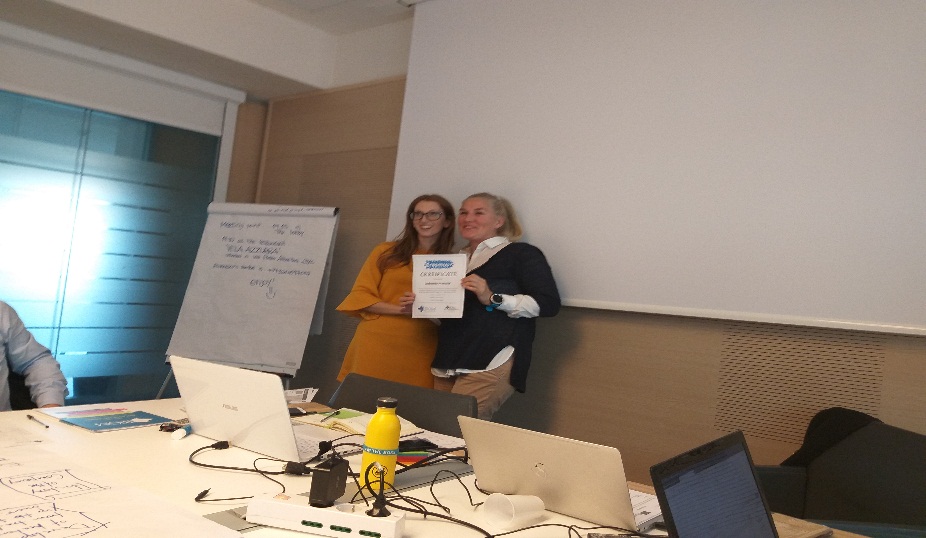 Okrugli stol, evaluacija Projekta

Vrednovanje ishoda i podjela certifikata
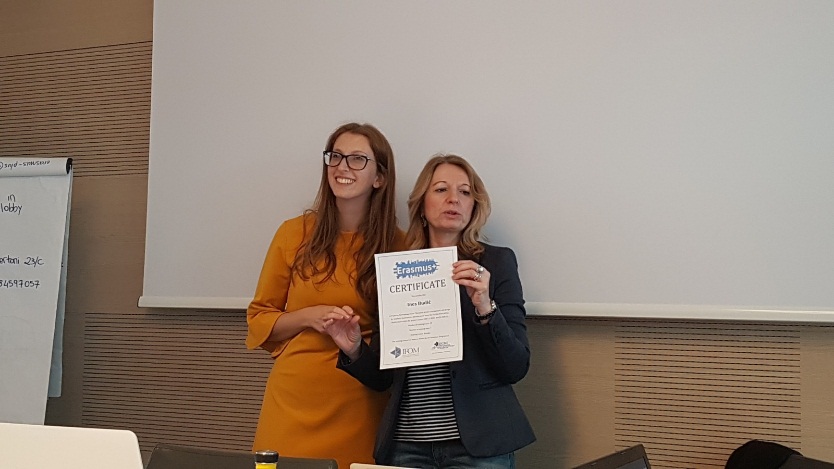 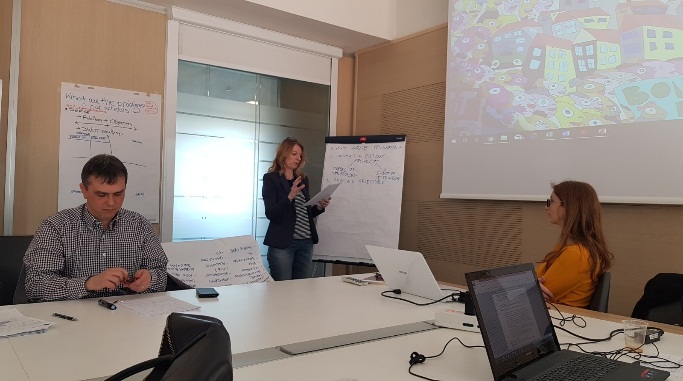 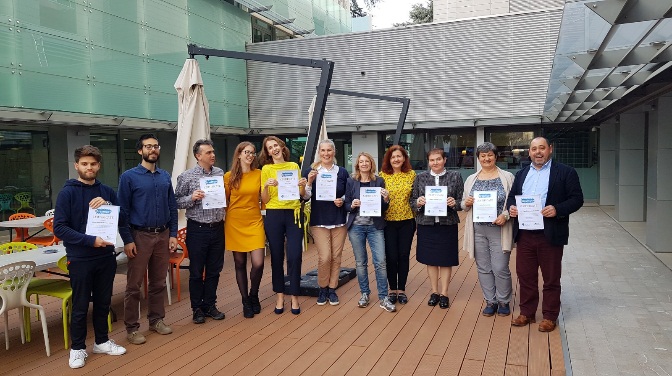 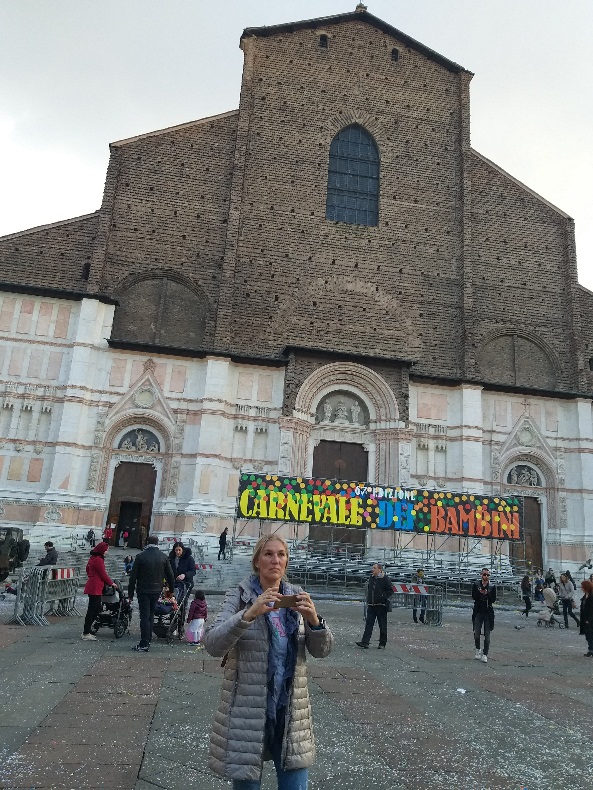 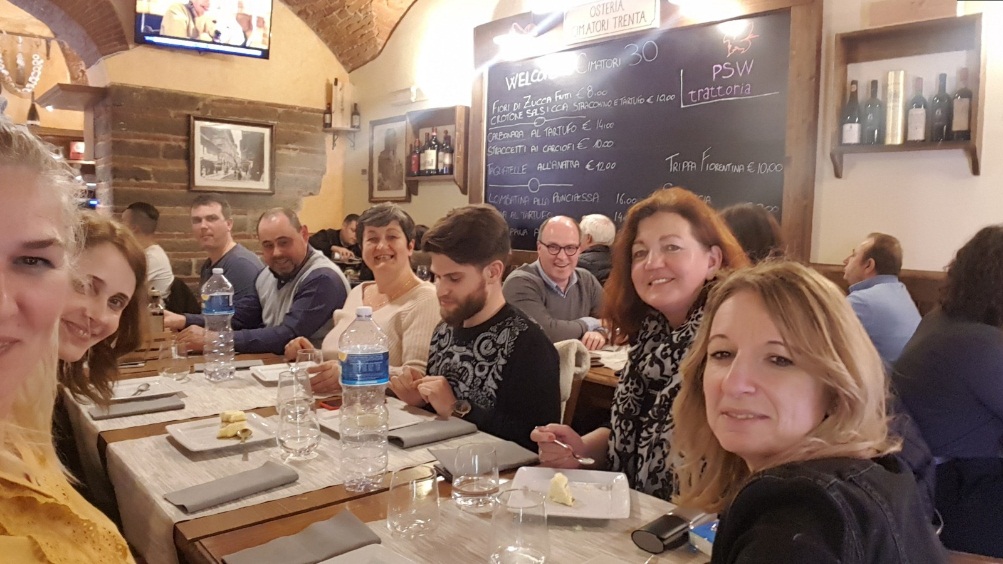 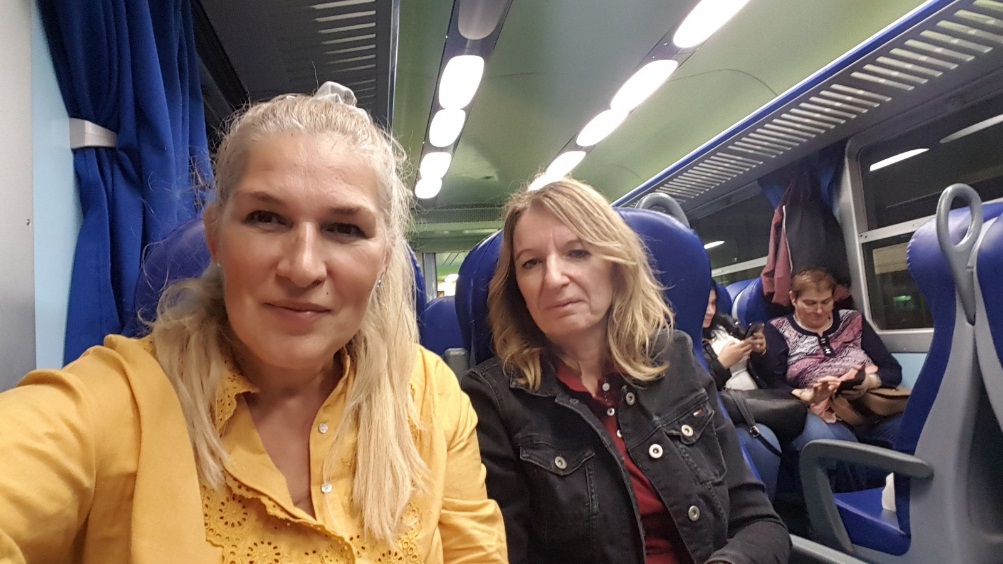 HVALA NA POZORNOSTI !
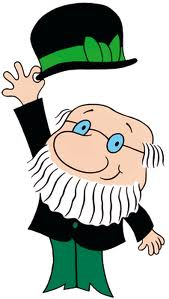